Figure 4. Results from Experiment II. The effects of low-frequency rTMS on the early facilitation obtained with ...
Cereb Cortex, Volume 25, Issue 6, June 2015, Pages 1629–1637, https://doi.org/10.1093/cercor/bht359
The content of this slide may be subject to copyright: please see the slide notes for details.
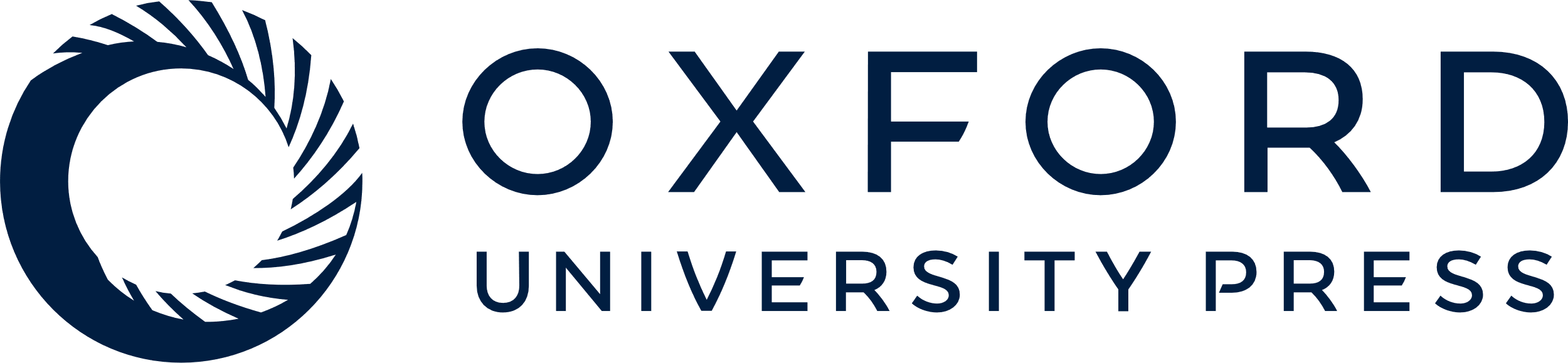 [Speaker Notes: Figure 4. Results from Experiment II. The effects of low-frequency rTMS on the early facilitation obtained with M1-conditioning (A and D) and CMS-conditioning (B and E). Furthermore, the size of the control H-reflex is displayed in (C) and (F) to illustrate that the control H-reflex was kept constant. The first row (A, B, C) displays data (averages of 10 traces) from one single representative subject, whereas the second row (D, E, F) shows the mean data of all participating subjects before (pre) and after (post) rTMS. Each dot represents the mean of 10 responses and the triangles (triangle) represent the overall mean. It can be seen that rTMS significantly reduced not only the cortically conditioned H-reflexes (A, D) but also the responses after CMS-conditioning (B, E). P-values in the first row refer to the data of the single subject whereas the stars (asterisk) in the second row indicate significant suppression of the mean (*P < 0.05).


Unless provided in the caption above, the following copyright applies to the content of this slide: © The Author 2014. Published by Oxford University Press. All rights reserved. For Permissions, please e-mail: journals.permissions@oup.com]